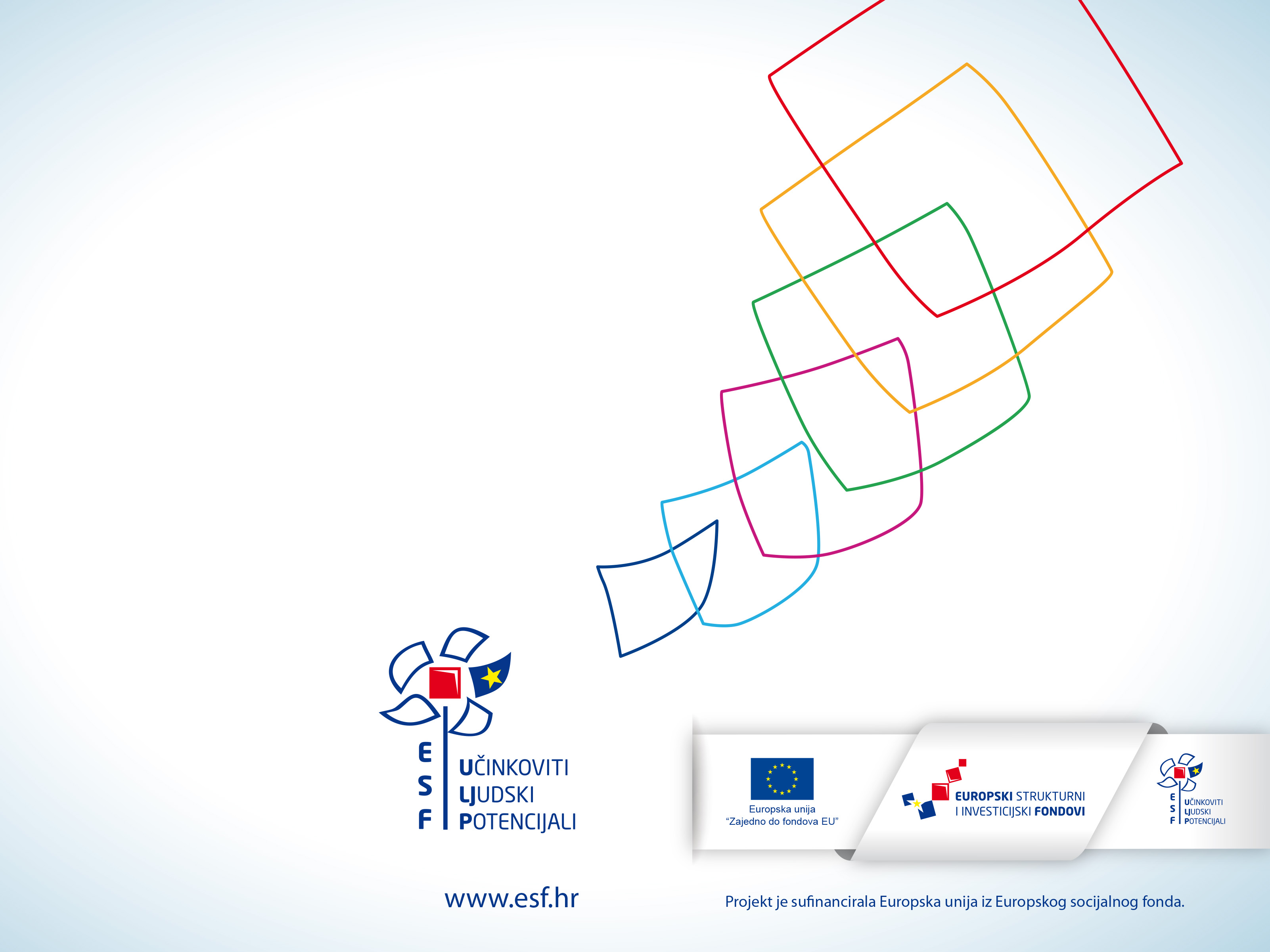 Pozivi Ministarstva kulture u okviru Operativnog programa „Učinkoviti ljudski potencijali” 2014. - 2020.
Zagreb, 9. ožujka 2017.
Planirani pozivi na dostavu projektnih prijedloga u 2017. godini
Umjetnost i kultura za mlade
Operativni program Učinkoviti ljudski potencijali 2014. - 2020.
Prioritetna os 2 ‘’Socijalna uključenost’’Specifični cilj 9.i.1.: Borba protiv siromaštva i socijalne isključenosti kroz promociju integracije
na tržište rada i socijalne integracije ranjivih skupina, i borba protiv svih oblika diskriminacije


Opći cilj Poziva: 
Bolja socijalna uključenost mladih u RH, posebno mladih u nepovoljnom položaju, kroz veće sudjelovanje u kulturnim i umjetničkim aktivnostima i sadržajima.

Skupina aktivnosti A:	Priprema i provedba participativnih umjetničkih i kulturnih aktivnosti        
                                        za mlade u srednjim školama.
Skupina aktivnosti B: 	Priprema i provedba participativnih umjetničkih i kulturnih aktivnosti    
                                        za mlade u nepovoljnom položaju.
Skupina aktivnosti C: 	Priprema, produkcija i provedba kulturnih i umjetničkih programa.

		              
                               Rok za podnošenje projektnog prijedloga: 31. 3. 2017.
Umjetnost i kultura za mlade
Ciljne skupine:
mladi u dobi od 15 do 25 godina, posebno mladi u nepovoljnom položaju (osobe s invaliditetom/djeca s teškoćama u razvoju; pripadnici romske i drugih nacionalnih manjina; nezaposleni, uključujući dugotrajno nezaposleni; mlade osobe koje su korisnici socijalne skrbi)

Prijavitelji:
umjetnička organizacija
udruga u području kulture i umjetnosti
udruga u području socijalne djelatnosti (samo za skupinu aktivnosti B), zaklada
ustanova u kulturi
jedinica lokalne i područne (regionalne) samouprave 
	
          Sve navedene pravne osobe mogu biti partneri u provedbi projekta.
Financijska alokacija i iznos bespovratnih sredstava Poziva
Umjetnost i kultura 54 +
Operativni program Učinkoviti ljudski potencijali 2014. - 2020.
Prioritetna os 2 ‘’Socijalna uključenost’’Specifični cilj 9.i.1.: Borba protiv siromaštva i socijalne isključenosti kroz promociju integracije na tržište rada i socijalne integracije ranjivih skupina, i borba protiv svih oblika diskriminacije

Opći cilj poziva: 
Socijalno uključivanje i unaprjeđenje kvalitete života osoba starijih od 54 godine kroz poboljšanje pristupa  kulturnim i umjetničkim aktivnostima.

Aktivnosti: 
organizacija i provedba aktivnosti iz područja kulture i umjetnosti za osobe starije od 54 godina, stručno usavršavanje umjetnika i kulturnih djelatnika u području kulturne i umjetničke edukacije te medijacije usmjerene na osobe starije od 54 godine

Planirano trajanje provedbe projekata: do 18 mjeseci. 

Objava Poziva: travanj 2017.
Umjetnost i kultura 54 +
Prijavitelji:
organizacije civilnog društva u području kulture i umjetnosti (umjetničke organizacije, udruge, zaklade te neprofitne zadruge)
ustanove u kulturi 
jedinice lokalne i područne (regionalne) samouprave

Partneri: 
organizacije civilnog društva u području kulture i umjetnosti te socijalne djelatnosti
ustanove u kulturi
ustanove socijalne skrbi
jedinice lokalne i područne (regionalne) samouprave
Kultura u centru – potpora razvoju javno -civilnoga partnerstva u kulturi
Operativni program „Učinkoviti ljudski potencijali” 2014.-2020.
Prioritetna os 4. „Dobro upravljanje”
Specifični cilj 11.ii.1. „Razvoj kapaciteta organizacija civilnog društva, osobito udruga i socijalnih partnera te jačanja civilnog i socijalnog dijaloga radi boljeg upravljanja”

Opći cilj Poziva:
Razvoj dobrog upravljanja u kulturi jačanjem suradnje civilnog i javnog sektora.

Aktivnosti: 
jačanje kapaciteta svih dionika uključenih u proces sudioničkog upravljanja te podizanje javne svijesti o dobrom upravljanju u kulturi; razvoj i uspostava sudioničkih modela upravljanja u kulturi; priprema i provedba kulturnih i umjetničkih programa; umrežavanje dionika uključenih u procese sudioničkog upravljanja u kulturi; adaptacija prostora i opremanje

Planirano trajanje provedbe projekata: do 24 mjeseca. 
Objava Poziva: svibanj 2017.
Kultura u centru - potpora razvoju javno- civilnoga partnerstva u kulturi
Prijavitelji/ Partneri:
predstavnici civilnog sektora: (udruge, umjetničke organizacije)
predstavnici javnog sektora:   (JLP(R)S, javne ustanove u kulturi					                       kojima su osnivači JLP(R)S)

		
            Partnerstvo civilnog i javnog sektora je obavezno.
Razvoj medija zajednice
Operativni program Učinkoviti ljudski potencijali 2014.-2020. 
Prioritetna os: „Socijalno uključivanje”
Specifični cilj: 9.i.1. Borba protiv siromaštva i socijalne isključenosti kroz promociju integracije na tržište rada i socijalne integracije ranjivih skupina, i borba protiv svih oblika diskriminacije

Opći cilj poziva:
Socijalno uključivanje ranjivih skupina kroz povećanje njihove vidljivosti i aktivno sudjelovanje u stvaranju medijskog sadržaja.

Aktivnosti:
organiziranje i provedba edukacijskih programa i aktivnosti na temu medijske pismenosti i obrade sadržaja o ranjivim skupinama; proizvodnja i distribucija medijskih sadržaja

Planirano trajanje provedbe projekata: do 24 mjeseca

Objava poziva: listopad 2017.
Razvoj medija zajednice
Prijavitelji: nakladnici medija (pravne osobe)
Uključivanje marginaliziranih skupina u zajednicu kroz kulturne aktivnosti i projekte
Operativni program Učinkoviti ljudski potencijali 2014.-2020.
Prioritetna os: Socijalno uključivanje
Specifični cilj: 9.i.1. Borba protiv siromaštva i socijalne isključenosti kroz promociju integracije na tržište rada i socijalne integracije ranjivih skupina, i borba protiv svih oblika diskriminacije

Opći cilj poziva: 
Socijalno uključivanje i unapređenje kvalitete života pripadnika marginaliziranih skupina kroz sudjelovanje u kulturnim aktivnostima i projektima OCD-a.

Aktivnosti: 
organizacija i provedba aktivnosti iz područja kulture i umjetnosti za pripadnike ranjivih skupina;  stručno usavršavanje umjetnika i kulturnih djelatnike u području kulturne i umjetničke edukacije i medijacije, promotivne aktivnosti u svrhu povećanja vidljivosti ranjivih skupina

Objava Poziva: prosinac 2017.
Uključivanje marginaliziranih skupina u zajednicu kroz kulturne aktivnosti i projekte
Prijavitelji:
organizacije civilnog društva koje djeluju u području kulture i umjetnosti
Objave poziva i dodatne informacije
Hvala na pažnji!
	
	
e-mail:  esf@min-kulture.hr


Ministarstvo kultureSektor za programe i projekte Europske unijeSlužba za pripremu, provedbu, praćenje i vrednovanje programa
i projekata Europske unije